Семінар-практикум
«Методичні технології дистанційного навчання»
“ Чим більше ми пізнаємо, тим більше виникає питань ”
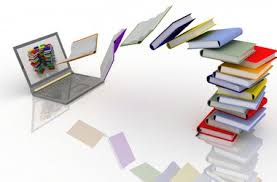 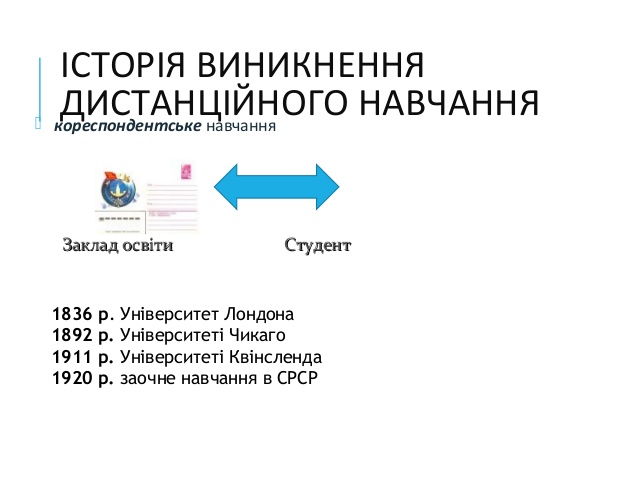 Дистанцiйне навчання
це форма навчання з використанням комп’ютерних і телекомунiкацiйних технологiй, якi забезпечують iнтерактивну взаємодiю педагогів та учнів/вихованців на рiзних етапах навчання i самостiйну роботу з матерiалами iнформацiйної мережi.
Завдання для сучасного педагога
медіаграмотність, навички роботи з технологіями, креативність,бажання працювати
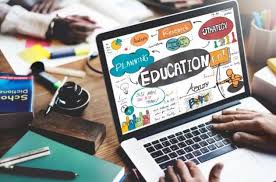 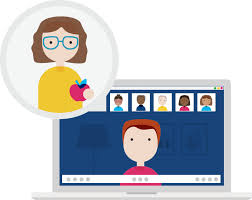 Переваги дистанційного навчання
Форми занять дистанційного навчання
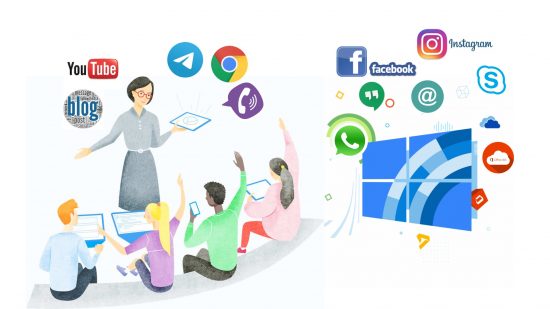 Дистанційне навчання у закладі позашкільної освіти включає сукупність наступних заходів:- засоби надання освітніх матеріалів для вихованців гуртка;- засоби контролю виконання завдань;- засоби інтерактивної співпраці керівника гуртка та вихованців;- можливість швидкого доповнення курсу новою інформацією.
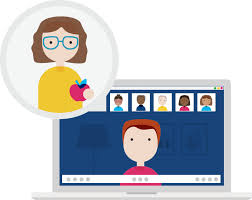 Засоби зв’язку з вихованцями гуртків та проведення онлайн-занять
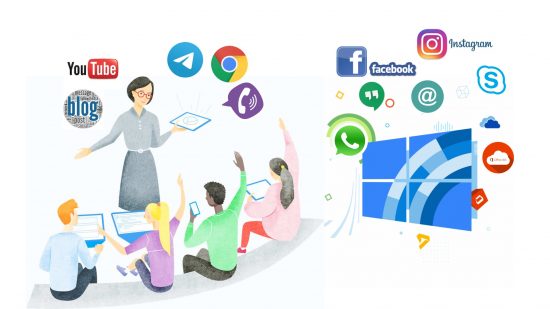 Найпоширеніші платформи
тексти
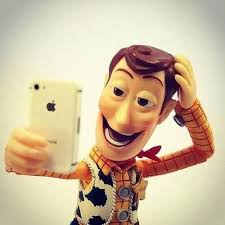 малюнки
відео
сценарії
Роботи з декоративно-прикладного мистецтва
пости
Майстер-клас
Розробки занять
селфі
Відео-заняття
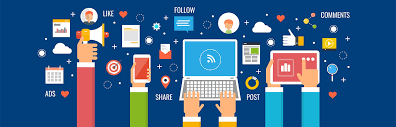 Приклади занять та майстер-класів від державних центрів позашкільної освіти
Професійне  зростання  педагогів-позашкільників у питанні здійснення дистанційного навчання
«Як організувати дистанційне навчання і залишитися в здоровому глузді»  О. Северенчук. 

«Дистанційне навчання – «101» виклик сучасності» 
М. Ткачука. 

«Як зробити дистанційне навчання більш ефективним, ніж аудиторне»  О. Радченка. 

«Дистанційна освіта. Розвивати не можна відпускати. Де кома?»  С. Колебошина.
Онлайн-EdCamp 2020
“Навчайся з дому”
Поради:
як навчати з дому за допомогою відео зустрічей;
як викладати дистанційно без відеоконференцій;
як зробити заняття доступними для всіх здобувачів освіти;
як залучити батьків та здобувачів освіти до активної співпраці під час  навчання за допомогою дистанційних технологій;
як співпрацювати з іншими педагогами.
Режим доступку https://teachfromhome.google/intl/uk/
Відповідно до постанови КМУ від 21.08.2019 № 800 «Деякі питання підвищення кваліфікації педагогічних і науково-педагогічних працівників» педагогічні та науково-педагогічні працівники самостійно обирають конкретні форми, види, напрями та суб’єктів надання освітніх послуг з підвищення кваліфікації